Women in fire and rescue services
Mira Leinonen
9.12.2014
Helsinki
Naiset pelastustoimessa
Naisia toimii pelastustoimen eri tehtävissä ympäri maailmaa. 

Maailmanlaajuisesti naisten osuutta pelastustoimen tehtävissä halutaan lisätä, jotta pelastustoimen palvelujen tuottajat vastaisivat enemmän väestöpohjaa.

Naiset ovat huomattavassa vähemmistössä miehiin nähden. 

Naiset kohtaavat erilaisia haasteita toimiessaan pelastustoimen tehtävissä: 
Mm. Häirintä, Rekrytoituminen, Alalla pysyminen, Sosiaaliset ja Toimintaympäristöä koskevat seikat…

Jotta pelastustoimi olisi mahdollisimman tasavertainen ja houkutteleva yhteisö naisille, on ensin selvitettävä nykytila ja pohdittava mahdollisia toimenpiteitä ja suosituksia päämäärien toteuttamiseksi.
Naiset pelastustoimessa-komissio
Perustettu työryhmäksi vuonna 2012.

Kokoontumiset: Venäjä 2012, Slovakia 2012, Serbia 2013, Ranska 2013, Helsinki 2014, Japani 2014 (Suomi liittyi v. 2013)

Tällä hetkellä seuraavat maat edustettuina: Venäjä, Slovakia, Serbia, Ranska, Tanska, USA, Kanada, Suomi, Ruotsi, Japani, Saksa, Itävalta, Iso-Britannia

Työryhmästä komissioksi syksy 2014

Kyselytutkimus 2013-2014, tiedonvaihdot tapaamisissa

International Conference for Female Volunteer Firefighters
				Tokio lokakuu 2014
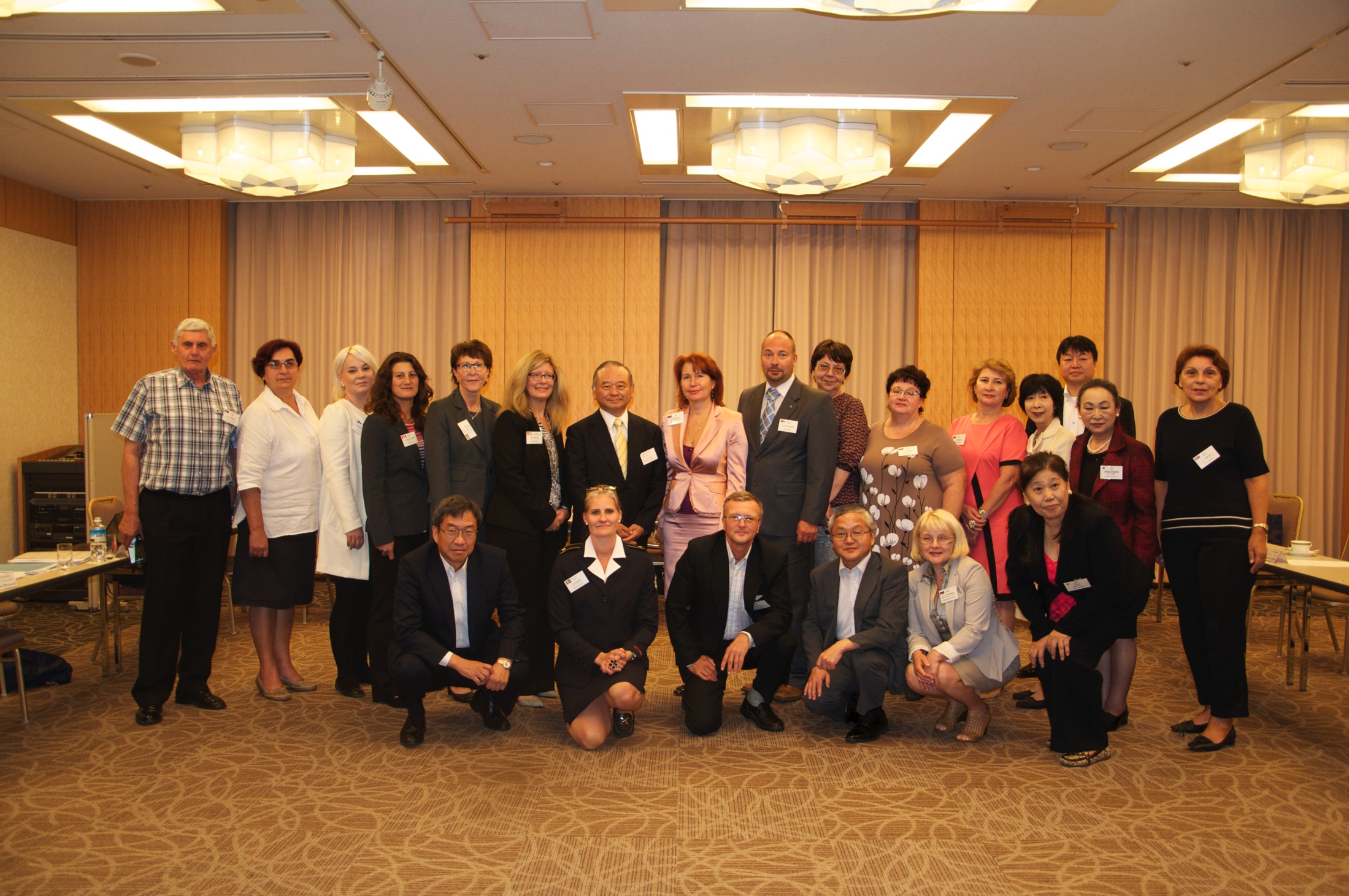 Mitä opittu tähän mennessä?
Tasa-arvo ei ole itsestäänselvyys.
Kaikkialla maailmassa ei ole edes laillista, että nainen toimii palomiehenä.

Naisia toimii erilaisissa tehtävissä pelastustoimessa.
Operatiiviset tehtävät, Onnettomuuksien ehkäisy, turvallisuusviestintä ja –koulutus…

Kun pelastustoimen rakenteet järjestetään niin, että toimijoissa huomioidaan niin naiset kuin miehet, ei eteen tulevia asioita tarvitse ratkaista case by case.
Tutkittua tietoa eri asioista naisista pelastustoimessa löytyy jo paljon!

Hyviä esimerkkejä maailmalta, mm. CAMP FFIT, ”It’s not a fireman, it’s a fire fighter”-kampanja…
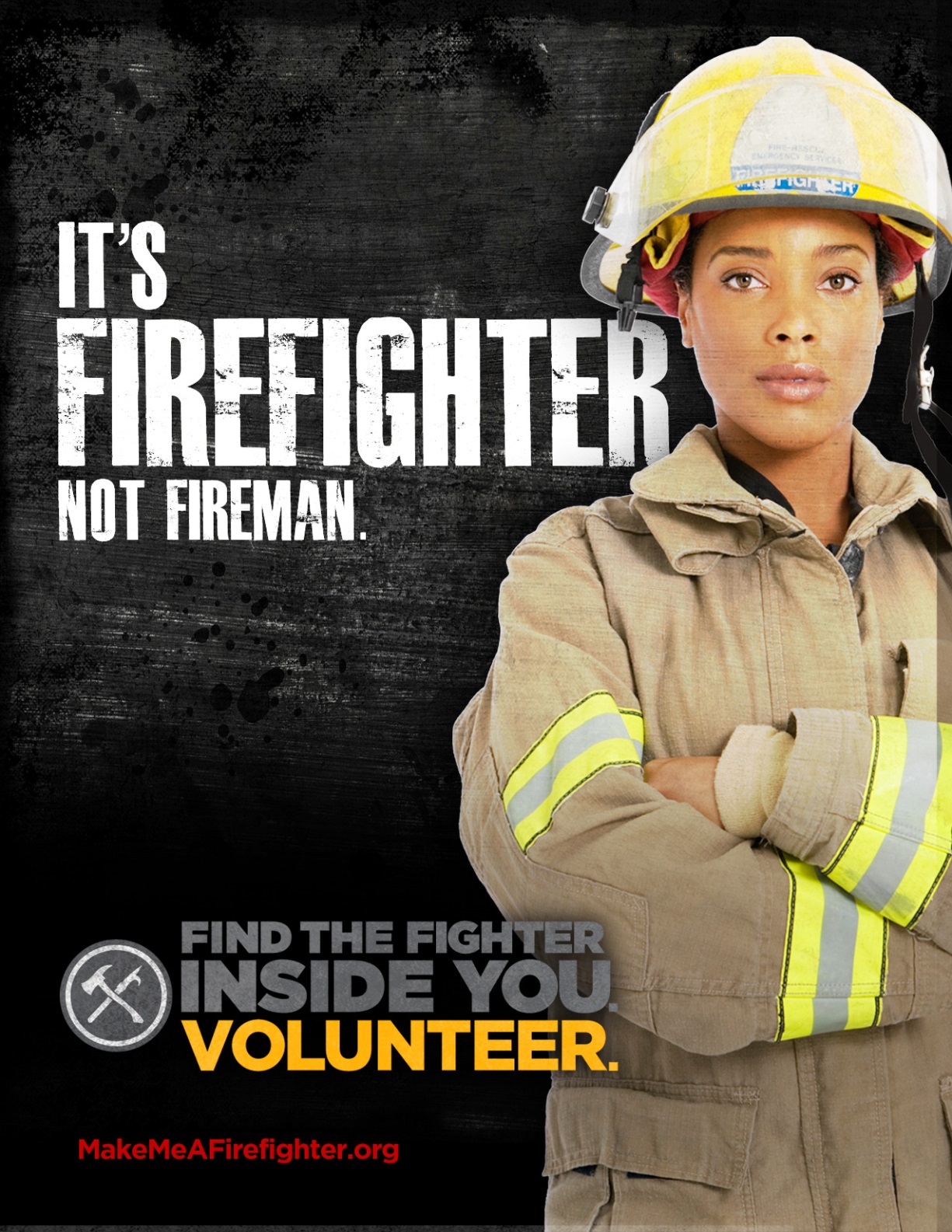 Seuraavat askeleet
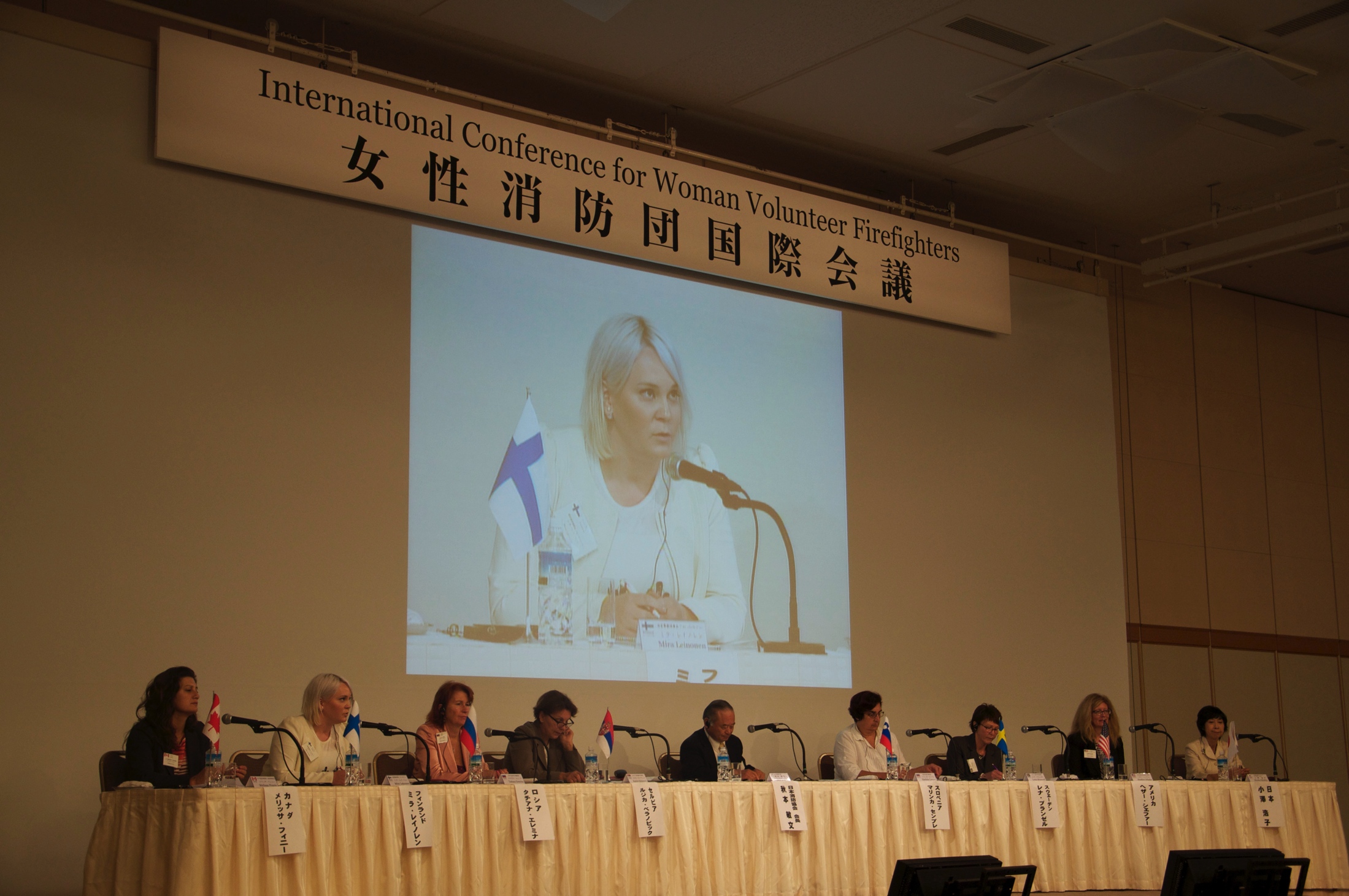 Tapaaminen Tukholmassa 
	huhtikuu 2015 

Komissio järjestyy uudelleen 
Puheenjohtajavaali
Sihteeri ja viestintävastaava

Kyselytutkimus (kehitetty edelleen)




Komission toimintasuunnitelma ja toimintamallit
Ehdotettu: Women in operational work ja Women in other jobs
Tarvittavat askeleet Suomessa
Naiset pelastustoimessa – seminaari
Maaliskuu 2015?
Alustuksia eri näkökulmista, paneelikeskustelu

Kansallinen verkosto pelastustoimen naisille
Sekä ammattilaisille että vapaaehtoisille
Niin operatiivisissa tehtävissä kuin muissa tehtävissä toimiville
Tiedonvaihtoa, ajankohtaisia asioita, tilannekatsauksia  toimintasuunnitelma!



On aika siirtyä juhlapuheista toimintaan.
Kiitos huomiostanne!
Kysymyksiä, kommentteja?


Mira Leinonen
mirafoni112@gmail.com
p. 040 5191147
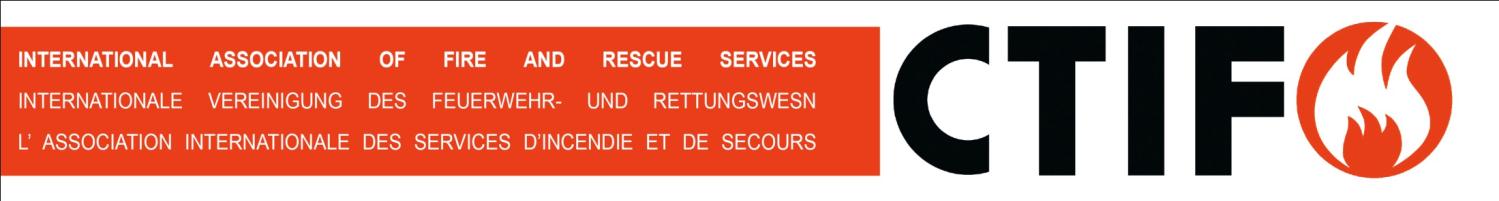